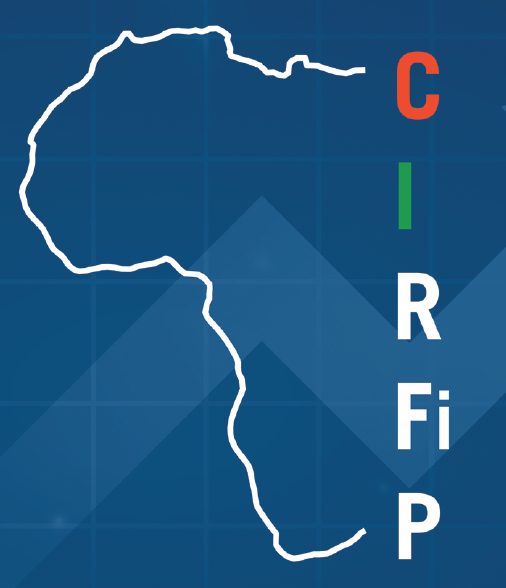 Mr Habasso TRAORE
Directeur des Finances Publiques 
et de la Fiscalité Intérieure
Commission de l’UEMOA
Plan
1 Objectifs de l’UEMOA en matière d’intégration économique

2 Réformes majeures mises en œuvre par l’UEMOA dans le domaine des finances publiques

3 Etat de mise en œuvre de la réforme des finances publiques et insuffisances constatées

4 Perspectives pour les prochaines réformes
1-Objectifs de l’UEMOA en matière d’intégration économique
1994: création de l’Union Economique et Monétaire Ouest Africaine (UEMOA) avec pour objectifs:
	 b) assurer la convergence des performances et des politiques économiques des Etats membres par l’institution d’une procédure de surveillance multilatérale ;
	 e) harmoniser, dans la mesure nécessaire au bon fonctionnement du marché commun, les législations des Etats membres et particulièrement le régime
 Harmonisation des finances publiques: article 67 du Traité de l’UEMOA  : 
«l’Union harmonise les législations et les procédures budgétaires, afin d’assurer notamment la synchronisation de ces dernières avec la procédure de surveillance multilatérale de l’Union.
Ce faisant, elle assure l’harmonisation des lois de finances et des comptabilités publiques, en particulier des comptabilités générales et des plans comptables publics. Elle assure aussi l’harmonisation des comptabilités nationales et des données nécessaires à l’exercice de la surveillance multilatérale, en procédant en particulier à l’uniformisation du champ des opérations du secteur public et des tableaux des opérations financières de l’Etat.……. ».
1-Objectifs de l’UEMOA en matière d’intégration économique
Objectifs principaux de l’harmonisation des finances  publiques:
 assurer la fiabilité des données budgétaires nécessaires à l’exercice  de la surveillance multilatérale des politiques budgétaires, par la mise à disposition des Etats de garanties en matière  de transparence et d’indépendance dans le traitement des comptes
doter les Etats membres de l’Union d’instruments modernes permettant une gestion rigoureuse et transparente des finances publiques, gage de stabilité de leur monnaie commune 
faciliter l’exercice de la surveillance multilatérale des politiques budgétaires nationales, en mettant à la disposition des Etats membres des systèmes qui simplifient  l’analyse et la comparaison de  leurs données financières.
2  Réformes majeures mises en œuvre par l’UEMOA dans le domaine des finances publiques
Réforme de 2009: 8 directives adoptées 
la Directive n°01/2009/CM/UEMOA portant code de transparence dans la gestion des Finances Publiques au sein de l’UEMOA
la directive n°06/2009/CM/UEMOA portant lois de finance au sein de l’UEMOA
la directive n°07/2009/CM/UEMOA portant règlement général sur la comptabilité publique au sein de l’UEMOA 
la directive n°08/2009/CM/UEMOA portant nomenclature budgétaire de l’Etat au sein de l’UEMOA
la directive n°09/2009/CM/UEMOA portant Plan comptable de l’Etat au sein de l’UEMOA 
la directive n°10/2009/CM/UEMOA portant tableau des opérations financières de l’Etat (TOFE)
la directive n° 01/2011/CM/UEMOA portant régime financier des collectivités territoriales au sein de l’UEMOA ;
la Directive n°03/2012/CM/UEMOA portant comptabilité des matières au sein de l’UEMOA.
Calendrier de mise en œuvre
Délai de transposition des Directives : au plus tard le 31 décembre 2011 ;
Délai d’application  des Directives : au plus tard le 1er janvier 2017 ;
Délai supplémentaire: 2 ans ( du 1er janvier 2018 au 31 décembre 2019)  accordé pour:
 l’application intégrale du principe des droits constatés et 
 la tenue de la comptabilité patrimoniale.
2  Réformes majeures mises en œuvre par l’UEMOA dans le domaine des finances publiques
Suivi-évaluation des directives communautaires
 Organisation par la  Commission  de missions annuelles d’évaluation de la transposition et de l’application des textes communautaires
 Conception d’une grille de suivi et d’évaluation basée essentiellement sur:
 la définition d’objectifs par directive
 la définition d’indicateurs par objectif
 le délai de référence de mise en œuvre du texte (ou de la disposition)
 la fixation d’une cible à atteindre dans la mise en œuvre du texte
 Illustrations:
 Code de transparence: 15 objectifs mesurés, 18 indicateurs
 Lois de finances: 18 objectifs mesurés, 22 indicateurs
 Règlement général sur la comptabilité publique: 14 objectifs mesurés, 18 indicateurs
Revue annuelle des réformes communautaires ( Acte Add. n°05/2013 du 24-10-2013) 
 Définition d’une méthodologie globale d’évaluation des textes communautaires dont ceux des finances publiques
  En 2022- Taux de mise en œuvre des Directives FP
2  Réformes majeures mises en œuvre par l’UEMOA dans le domaine des finances publiques
Fiscalité intérieure
 Objectifs de l’harmonisation de la fiscalité:
	Art 4 e) Traité UEMOA :  « harmoniser, dans la mesure nécessaire au bon fonctionnement du marché commun, les législations des Etats membres et particulièrement le régime de la fiscalité »
Objectifs spécifiques:
- favoriser une fiscalité qui favorise l’investissement et la croissance économique
	-  favorisant la mobilité des capitaux dans l’Union
	- contenir la compétition fiscale entre les Etats membres
	- accroitre le rendement des impôts
 Adoption de  programmes d’orientation:
	-  3 juillet 1998: programme d’harmonisation de la fiscalité indirecte intérieure
	- 20 mars 2006: programme de transition fiscale
	- 16 décembre 2006: programme d’harmonisation de la fiscalité directe 
	- 21 juin 2019: plan d’actions pour la mobilisation optimale des recettes fiscales
2  Réformes majeures mises en œuvre par l’UEMOA dans le domaine des finances publiques
Actes communautaires adoptés en matière de fiscalité 
TVA: 2 directives
 DA: 3 directives
 IBIC: 5 directives
 IRVM: 1 directive
 Elimination de la double imposition: 1 règlement
PTF: 3 décisions
 Administration fiscale: 1 directive
 Dépenses fiscales:1 décision
 Structure de suivi des réformes: Création d’un Comité régional de suivi du PTF 
 attributions
superviser l’élaboration et suivre l’application des  Programme Nationaux de Transition Fiscale 
évaluer l’atteinte des objectifs de la transition fiscale par l’utilisation  des critères et indicateurs définis à cet effet
suivre et évaluer de manière globale les réformes communautaires en matière fiscale
 composition
représentants des Etats de la Commission de l’UEMOA 
 représentants  de la Commission , de la BCEAO,  de la BOAD et de la CCR
 fonctionnement:
1 session par an
11 sessions déjà tenues depuis la création du CRPTF
2  Réformes majeures mises en œuvre par l’UEMOA dans le domaine des finances publiques
Marchés publics
Années 2000 : lancement par l’UEMOA  du chantier de  modernisation de la règlementation des marchés publics
2005: Adoption des textes sur les marchés publics:
Directive n°04/2005/CM/UEMOA relatives aux  procédures de passation , d’exécution et de règlement des marchés publics et des délégations de service public
Directive n°05/2005/CM/UEMOA portant contrôle et régulation des marchés publics et délégations de service public 
2010: Création d’un  observatoire régional chargé  :
de superviser la transposition des directives communautaires
d’évaluer l’état de mise en œuvre des mesures institutionnelles relatives aux marchés publics
 d’approuver le rapport annuel de surveillance des marchés publics et des DSP au sein de l’UEMOA
2014: Adoption d’un plan d’actions des réformes des marchés publics et des délégations de service public par Décision N°03/2014/CM/UEMOA en vue  d’améliorer le cadre règlementaire régional pour:
 accroitre la célérité dans les processus de passation des marchés publics
 améliorer le taux de consommation des crédits d’investissement
 accroitre la transparence dans la passation des marchés
3 Etat de mise en œuvre de la réforme des finances publiques et insuffisances constatées
Objectifs de la réforme:
instaurer une transparence  dans la gestion des affaires publiques, en élaborant des documents budgétaires accessibles et compréhensibles par les citoyens
 améliorer l’efficacité de la dépense publique
 renforcer la lisibilité et la clarté des choix stratégiques des politiques publiques
Innovations introduites dans la gestion des finances publiques:
la gestion axée sur les résultats (passage  du budget de moyens au budget par objectifs) 
le budget programme et la programmation pluriannuelle, pour permettre aux Etats d’avoir une vision à moyen terme de leurs ressources et de leurs activités 
la déconcentration de la fonction d’ordonnateur principal ( permettre au ministre/ président d’institution constitutionnelle d’être ordonnateur  principal des crédits)
le classement des emprunts à moyen et long terme comme ressources de trésorerie (cohérence avec le Pacte de convergence)
l’application du principe des droits constatés (enregistrement des opérations au moment où  la valeur économique est transformée, échangée, créée, transférée ou éteinte) 
la tenue d’une comptabilité patrimoniale alimentée en partie par la comptabilité des matières.
3 Etat de mise en œuvre de la réforme des finances publiques et insuffisances constatées
Etat de transposition des directives au 31 juillet 2023:
Toutes les directives sont transposées sauf:
Guinée Bissau: D/CM et D/RFCT)
Sénégal: D/RFCT)
 Etat d’application  des directives (2023)
Moyenne de l’Union par  directive 




Moyenne par Etat pour l’ensemble des directives
3 Etat de mise en œuvre de la réforme des finances publiques  et insuffisances constatées
3 Etat de mise en œuvre  de la  réforme des finances publiques et insuffisances constatées
3 Etat de mise en œuvre de la réforme  des finances publiques et insuffisances constatées
Acquis de l’application des directives des finances publiques
 D/CT
code des marchés publics 
lois sur les collectivités locales 
déclaration de patrimoine 
création de la Cour des comptes (sauf pour le Mali)
D/LF
élaboration effective des documents budgétaires : DPBEP, DPPD, PAP, RAP
réalisation du DOB, 
mise en œuvre des AE/CP
nomination des RP 
 Adoption du budget programme
Burkina Faso: 2017
Mali et Niger :2018
RCI: 2020
Togo: 2021
Bénin et Sénégal: 2022
3 Etat de mise en œuvre de la réforme des finances publiques et insuffisances constatées
D/TOFE
Elaboration du  Cadre d’analyse minimum par tous les Etats avec les tableaux ci-après:
Tableau n°1 : TOFE-UEMOA 
Tableau n°2 : Flux de trésorerie
Tableau n°3 : Situation des actifs financiers et des passifs
Tableau n°4 : Situation de la dette

Elargissement du champ du TOFE:
BF, RCI et Sénégal: champ des SFP élargi  aux administrations publiques voir le secteur public
Autres Etats: élargissement à l’administration publique
3 Etat de mise en œuvre de la réforme des finances publiques et insuffisances constatées
Mise en place de l’Observatoire Régional des Finances Publiques
 Créé par décision du Conseil des ministres de l’UEMOA en 2012
 Composition: représentants
 Etats membres
 Commission, Cour des Comptes UEMOA
 BCEAO,BOAD
 Attributions:
 assurer le suivi évaluation de l’application des directives des finances publiques 
 faire des recommandations pour une mise en œuvre réussie des directives
 élaborer des notes techniques sur les directives
diffuser les meilleures pratiques internationales en matière de gestion des finances publiques
 Impact sur la suivi évaluation des réformes 
 tenue d’au moins une réunion par an
 validation  de plusieurs documents ( guide du bilan d’ouverture, guide des plafonds d’emploi, guide du contrôle interne budgétaire, guide du contrôle interne comptable,etc.)
3 Etat de mise en œuvre de la réforme des finances publiques et insuffisances constatées
Aspects de la réforme non encore mis en œuvre
D/CT
 publications : actifs financiers, obligations de l’Etat,  contrats publics, la composition des avoirs en ressources naturelles
détermination  de la nature et évaluation du  coût budgétaire des exonérations et des dérogations fiscales dans une loi de finances 
D/LF
non mise en œuvre intégrale des dispositifs de contrôle interne et de contrôle de gestion 
non production des rapports de contrôle de la Cour des comptes sur les rapports annuels de performance 
retards dans le dépôt des projets de loi de règlement à l’Assemblée nationale
non  transmission officielle au Parlement des rapports trimestriels d’exécution budgétaire
3 Etat de mise en œuvre de la réforme des finances publiques et insuffisances constatées
D/PCE
difficultés de mise en œuvre effective de la comptabilité patrimoniale, notamment :
non recensement complet et valorisation des biens de l’Etat
non pratique des amortissements et provisions
non élaboration de certains états financiers (bilan, compte de résultat , état annexé, tableau des flux de trésorerie, tableau des opérations financières du Trésor)
 D/ TOFE
 retards dans la mise en œuvre des dispositions suivantes:
enregistrement  des opérations de recettes sur la base droits constatés
non prise en compte de la consommation du capital fixe;
on prise en compte des avantages en nature dans la rémunération des salariés
4 Perspectives pour les prochaines réformes
- En matière de fiscalité: accompagner les Etats membres pour la mobilisation optimale des ressources fiscales à travers:
l’application des directives communautaires en matière fiscale
 l’application des mesures visant  la transition fiscale
 l’application du plan d’actions pour la mobilisation optimale des recettes fiscales dont:
 la rationalisation des dépenses fiscales
 la limitation de la compétition fiscale régionale
 l’adoption des mesures de lutte contre la fraude fiscale internationale prévues par le plan d’actions BEPS
 élaboration d’une règlementation pour la fiscalisation des revenus du secteur agricole
 En matière de commande publique:
 adoption d’une nouvelle directive sur la commande publique traitant de la règlementation des marchés publics 
 mise en œuvre de directive sur les PPP adoptée en 2022
4 Perspectives pour les prochaines réformes
En matière de finances publiques 
Budget programme (directive 06/2009) :poursuivre les efforts en cours:
amélioration des outils de programmation : Document de programmation budgétaire et économique pluriannuelle (DPBEP), document de programmation pluriannuelle des dépenses (DPPD), projet annuel de performance (PAP) et  rapport annuel de performance (RAP) 
 déconcentration effective de la fonction d’ordonnateur principal des dépenses
Comptabilité de l’Etat (directive 07/2009 et 08/2009): rendre effective la comptabilité patrimoniale :
enregistrement comptable des opérations en droits  constatés 
constatation et prise en compte de l’amortissement/ dépréciation des biens de l’Etat 
 recensement,  codification,  et  valorisation des éléments du patrimoine
4 Perspectives pour les prochaines réformes
Prochaines réformes
Effectivité/efficacité  de la comptabilité patrimoniale
relecture du  cadre juridique comptable:  mise en cohérence  des directives (Plan Comptable de l’Etat , Règlement Général sur la Comptabilité Publique et Comptabilité des Matières)
 appui/accompagnement des Etats membres en matière de recensement et de valorisation des biens de l’Etat
Statistiques des finances publiques
projet de  révision de la Directive TOFE pour une mise à jour avec le MSFP 2014
appui/accompagnement des Etats pour l’élaboration/ publication des statistiques fiables
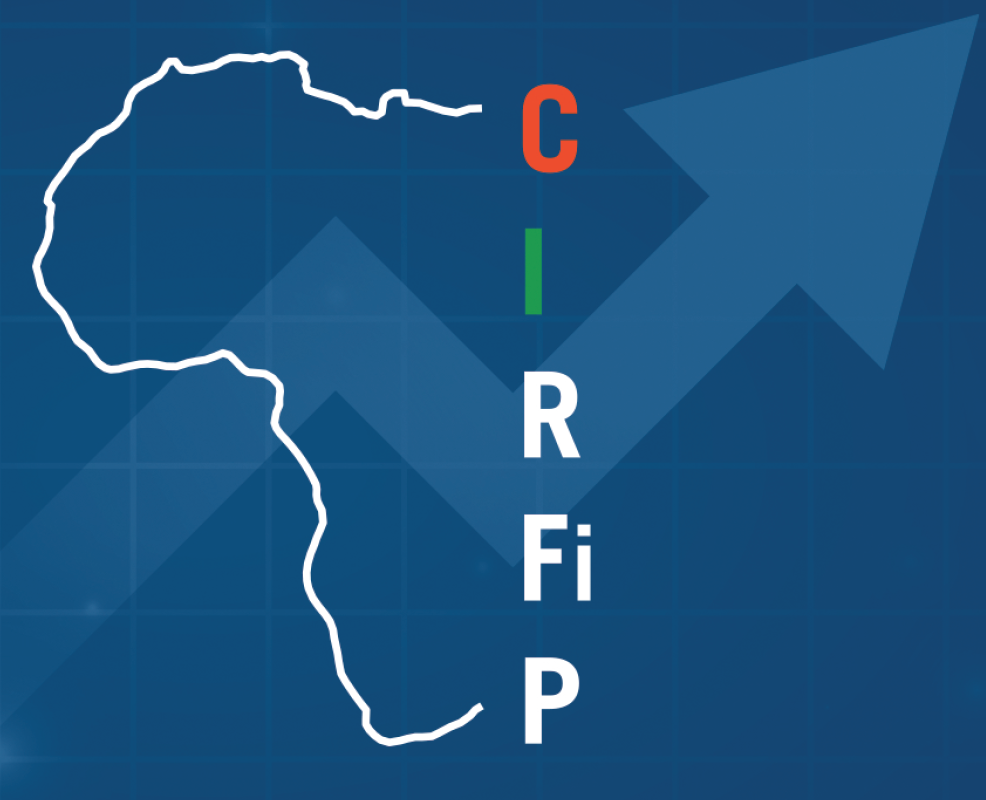 MERCI POUR VOTRE ATTENTION